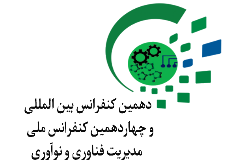 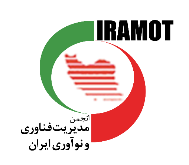 چهاردهمین کنفرانس ملی و دهمین کنفرانس بین المللی
 مدیریت فناوری و نوآوری
12-13 آذر 1399
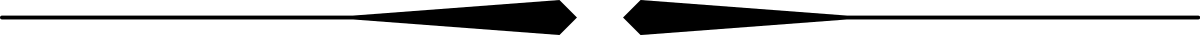 طراحی مدل پاسخگویی به نیازهای فناورانه صنایع دفاع مبتنی بر رویکرد نوآوری باز
محمدرضا کشمیری، سید حسین صحاف، جعفر زارع
دانشگاه فردوسی مشهد، دانشگاه علامه طباطبایی تهران، دانشگاه مالک اشتر
چکیده :
محیط سازمان‌ها هرروز پیچیده‌تر و آشوبناک‌تر می‌شوند که این پیچیدگی هم ناشی از تعدد عوامل محیطی و هم تغییرات سریع و غیرقابل پیش‌بینی محیط می‌باشد. نوآوری باز به سازمان‌ها کمک می‌کند تا با اشتراک دیدگاه‌ها، تعامل و گسترش بینش‌ها شانس خود را برای موفقیت در مقابل چالش‌های این محیط پیچیده افزایش دهند و حتی از این چالش‌ها برای خود مزیت رقابتی ایجاد کنند. پژوهش پیش‌رو از منظر هدف کاربردی، از منظر زمان مقطعی و از منظر رویکرد آمیخته است. در قسمت کیفی پژوهش با بهره‌گیری از روش تحلیل مضمون ۱۴ مصاحبه‌ نیمه‌ساختار یافته صورت گرفته و اسناد کلیدی این حوزه بررسی گردیدند و ابعاد و فرایند مدل استخراج شد. سپس برای افزایش اعتبار پژوهش از طریق پرسشنامه یافته‌های قسمت اول به تایید خبرگان رسید. در نهایت با توجه به محموعه یافته‌ها مدل نهایی ارائه گردید.یافته‌های تحقیق نشان می‌دهند که عواملی همچون فرهنگ‌سازی نوآوری باز، آماده‌سازی شبکه بیرونی، تهیه زیست‌بوم نوآوری و آماده‌سازی بستر حقوق مالکیت فکری پیش‌نیاز‌های مدل اجرایی می‌باشند. همچنین مشخص گردید که مهم‌ترین گام‌های فرایند اجرایی عبارتند از: شناخت دقیق مسئله، شکست مسئله کلی به چندین پروژه، دسته‌بندی پروژه‌ها بر اساس ماهیت، انتخاب ابزار نوآوری باز متناسب با نوع پروژه و مخاطب و استخراج پاسخ نهایی از مجموعه پاسخ‌های پروژه‌ها.
نتایج و یافته های پژوهش:
پس از کدگذاری باز، کدهای مرتبط با هم با توجه به یادداشت‌ها و زمینه مورد بحث در هر بخش، در یک دسته‌بندی مشخص قرار گرفتند. عنوان هردسته از کدها نشان‌دهنده مفهوم و پیام کدهای زیرمجموعه می‌باشد که درواقع خود یک کد می‌باشد که ممکن است در خلال مطالب بارها به صورت مستقل به آن اشاره شده باشد. دسته‌بندی نهایی کدها موجب پیدا شدن ابعاد مدل موردنظر می‌گردد که مهم ترین این عوامل به شرح زیر می‌باشند:
*فرايند-53بار:دسته بندی تکنولوژیک و مخاطب-شکست پروژه-تعریف دقیق مسئله-استخراج پاسخ نهایی از پروژه های شکسته شده-استخراج نیاز*چالش ها-44بار:حقوق مالکیت معنوی-زمانبر بودن-گستردگی ابزار-ترس شرکت های داخلی از همکاری-عدم وجود بانک اطلاعاتی داخل و خارج از سازمان*استراتژی نوآوری-27بار:سرمایه گذاری های بلند مدت-استفاده از نقشه راه فناوری *پیش نیاز-25بار:ترویج فرهنگ نوآوری باز-تعریف نحوه قرار داد و تعامل-تغییر مدل ذهنی-نگاه سیستمی*پیشنهادات و دستورالعمل های راهبردی-22بار:تعریف انگیزاننده مناسب -نیاز به تغييرات سازمانی عظیمی-شبکه سازی و بانک اطلاعات*بازیگران-16بار: همکاری با نهادهای حکومتی-استفاده از نهادهای داخلی-استفاده از همکارهای خصوصی دفاع
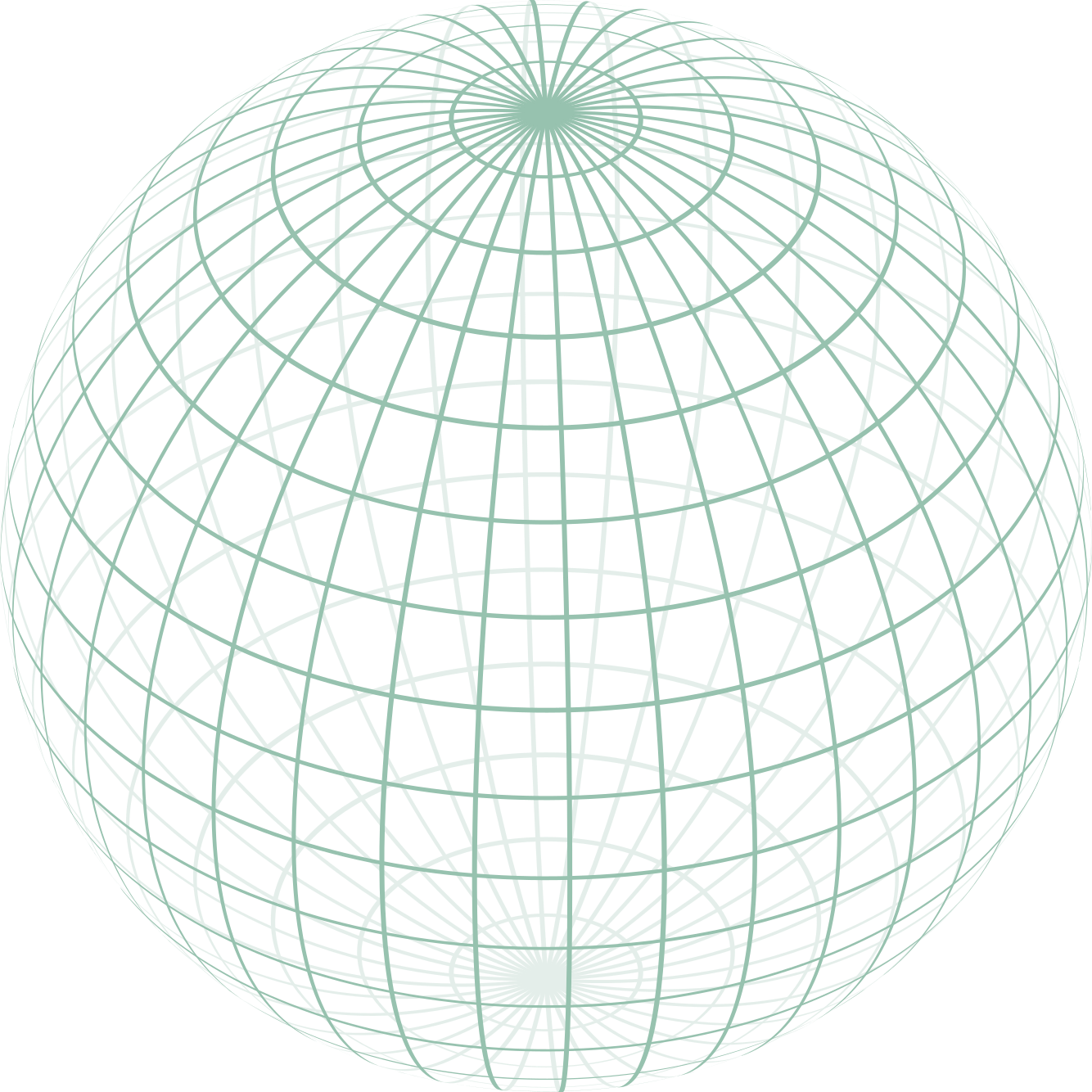 نتیجه گیری:
برای رسیدن به این مهم لازم است تا از دو ابزار بهره ببریم: ۱-نگاه سیستمی۲-مدل ذهنی.در قدم بعدی باید بدانیم استراتژی نوآوری سازمان چه حدود و مرزهایی دارد. برای ین منظور ضروری است تا زیست‌بوم نوآوری سازمان فراهم گردد(پورتفولیوی نوآوری، طرح نوآوری، چارچوب نوآوری، حسابداری نوآوری و رویه نوآوری) تا متناسب با اهداف و استراتژی سازمان گام‌ها برداشته شوند. همچنین بررسی نقشه‌راه‌های فناوری موجود و یا جدید(در صورت نیاز) به سازمان کمک می‌کند تا قبل از این که نیازهایش گلوگاهی شود، آن‌ها را شناسایی کند(نیازهای رو به آینده) و با فرصت و تامل بیشتری این نیازها را به بهترین نحو برطرف سازدضروری است نحوه تعامل با هردسته از مخاطبان و چگونگی متن قرارداد‌ها از قبل تعریف شده باشد تا سوءتفاهم و مشکلی در مسیر انجام پروژه پیش‌نیاید. یکی از بزرگترین معضلات و چالش‌ها در مسیر نوآوری باز رعایت حقوق مالکیت معنوی می‌باشد، لذا باید این مسئله برطرف گردد. اولین گام در اجرا ریشه‌یابی دقیق نیاز است. در گام بعدی بررسی می‌کنیم که هر پروژه بر اساس ماهیت و دسته‌بندی مورد نظر، متناسب با نوآوری باز است یا بسته. اگر راه حل نوآوری باز بود، پروژه‌ها گروه‌بندی می‌شوند و با ابزار متناسب ببه کانال‌های نوآوری باز سپرده می‌شوند.در مرحله بعد پاسخ‌ پروژه‌ها از هر کانال مربوط دریافت می‌گردد، بهینه می‌شود، نمونه‌سازی اولیه صورت می‌گیرد و پاسخ نهایی هر پروژه جمع‌بندی می‌گردد.
ادبیات و روش تحقیق:
ﺗﻐﯿﯿﺮ و ﺗﺤﻮﻻت ﺳﺮﯾﻊ در ﺣﻮزه داﻧﺶ و ﻓﻦآوري، اﻓﺰاﯾﺶ ﻫﺰﯾﻨﻪ‌ﻫﺎي ﻧﻮآوري، رﻗﺎﺑﺖ روزاﻓﺰون در ﻣﻌﺮﻓﯽ ﻣﺤﺼﻮﻻت و ﺧﺪﻣﺎت ﺟﺪﯾﺪ ﺑﻪ ﺑﺎزار و ﮐﻮﺗﺎه ﺷﺪن ﭼﺮﺧﻪ ﻋﻤﺮ ﻣﺤﺼﻮﻻت و ﻓﻦآوري‌ﻫﺎ ﻣﻨﺠﺮ ﺑﻪ اﻓﺰاﯾﺶ ﻧﯿﺎز ﺳﺎزﻣﺎنﻫﺎ ﺑﻪ ﺗﻌﺎﻣﻞ ﺑﺎ ﻣﺤﯿﻂ و ذيﻧﻔﻌﺎن ﺧﺎرﺟﯽ آن‌ها از ﻃﺮﯾﻖ ﺑﺎز ﮐﺮدن ﻣﺮزﻫﺎي ﺳﺎزﻣﺎن و ﺗﺒﺎدل اﯾﺪهﻫﺎي ﻧﻮآوراﻧﻪ ﺷﺪه‌اﺳﺖ. ﺑﺮوز رﻓﺘﺎرﻫﺎﯾﯽ ﻧﻈﯿﺮ ﺗﺒﺎدل اﯾﺪه‌ﻫﺎي ﻧﻮآوراﻧﻪ، ﺑﻬﺮه‌ﮔﯿﺮي از ﻣﻨﺎﺑﻊ ﺑﯿﺮوﻧﯽ ﻧﻮآوري و اراﯾﻪ اﯾﺪه‌ﻫﺎي ﻓﻦآوراﻧﻪ ﺑﻪ ﺑﯿﺮون از ﺳﺎزﻣﺎن از ﻃﺮف ﺑﺮﺧﯽ ﺷﺮﮐﺖﻫﺎ ﻣﺎﻧﻨﺪ ﻣﺎﯾﮑﺮوﺳﺎﻓﺖ، ﺳﯿﺴﮑﻮ، پی اﻧﺪ ﺟﯽ، آی‌بی‌ام و اینتل ﻣﻨﺠﺮ ﺑﻪ ﭘﯿﺪاﯾﺶ ﻣﻔﻬﻮم ﺟﺪﯾﺪي ﺑﺎ ﻧﺎم «ﻧﻮآوري ﺑﺎز» ﺷﺪ ﮐﻪ اوﻟﯿﻦ ﺑﺎر در ﺳﺎل ۲۰۰۳  توسط چسبرو معرفی گردید. شرکت‌های ایرانی همچون سازمان‌های خارجی به نوعی با محیط پیچیده در تعامل هستند. پیچیدگی‌ها هم ناشی از تعدد عوامل محیطی و هم ناشی از رفتارهای سریع و تغییر جهت‌های ناگهانی و گسسته این عوامل است که آثار وسیعی را در سازمان‌ها در ایران و به ویژه شرکت‌های بزرگ برجای گذاشته‌اند. برخی از این عوامل عبارتند از: واردات محصولات خارجی در اثر کاهش موانع تعرفه‌ای و غیرتعرفه‌ای کشور، افزایش تعداد عرضه کنندگان و مشتریان داخلی در اثر پیشرفت فناوری‌ها و ارتباطات، تحولات سیاسی داخل و خارج کشور و افزایش ریسک سرمایه‌گذاری  و عدم اطمینان در شرایط سیاسی و تحریم‌های اقتصادی. نوآوری باز به سازمان‌ها کمک می‌کند تا با اشتراک دیدگاه‌ها، تعامل و گسترش بینش‌ها شانس خود را برای موفقیت در مقابل چالش‌های این محیط پیچیده افزایش دهند و حتی از این چالش‌ها برای خود مزیت رقابتی ایجاد کنند. از این رو، دستیابی به رویکرد‌های نوین مدیریتی برای سازگار کردن سازمان‌ها با شرایط پیچیده محیطی امری کلیدی و ضروری است.
این پژوهش از منظر هدف کاربردی است. از لحاظ زمان مقطعی است و در بازه بهار ۹۸ تا تابستان ۹۹ صورت پذیرفته است. بخش اول این پژوهش به لحاظ رویکرد کیفی می‌باشد، چراکه برای استخراج چالش‌های فناورانه و مدل های متناسب موجود از ابزار مصاحبه(نیمه‌ساختار‌یافته) استفاده می‌شود. سپس ابعاد و نتایج استخراج شده از مرحله قبل از طریق پرسشنامه مورد تایید خبرگان قرار می‌گیرد و در مرحله آخر پژوهش نیز بعد از طراحی مدل اولیه، آزمون مدل از طریق تایید خبرگان صورت می‌پذیرد. در این پژوهش تلفیقی از روشهای نمونه‌گیری در دسترس و گلوله برفی به کار گرفته شد. در این پژوهش بعد از مطالعات کتابخانه‌ای و بررسی بیش از 10 مورد پلتفرم نوآوری باز تحت وب خارجی، با ۱۴تن از اساتید دانشگاه، فعالان حوزه نوآوری، بروکرهای فناوری، مدیران عالی صنایع دفاع و کارشناسان صنعت دفاعی مصاحبه‌های نیمه ساختار یافته صورت پذیرفت و ۲ از منابع ثانویه نیز به مصاحبه‌ها برای بررسی و کدگذاری اضافه گردیدند.
Designing the model of answering to the          technological challenges of defence industry by considering the open innovation approach
Abstract:
Organizational environments are becoming more and more complex and chaotic, which is due to both the multiplicity of environmental factors and rapid and unpredictable changes in the environment. The purpose of this study is to design a model to respond to the technological challenges of the defence industry using an open innovation approach.This study from the goal view is practical, from the time view is sectional and from the approach view is blended. In the qualitative part of the research, 14 semi-structured interviews and key documents in this field were examined using the content analysis method and the dimensions and the process of the model were extracted. Research findings show that factors such as creating an open innovation culture, preparing the external network, preparing the innovation ecosystem, and preparing the intellectual property rights framework are prerequisites for the executive model. It was also found that the most important steps of the implementation process are: accurate identification of the problem, Decomposing the root problem into several projects, categorizing the projects by nature, utilizing proper open innovation tools for each type of the projects according to the audiences, extracting the final answer from the project response set.
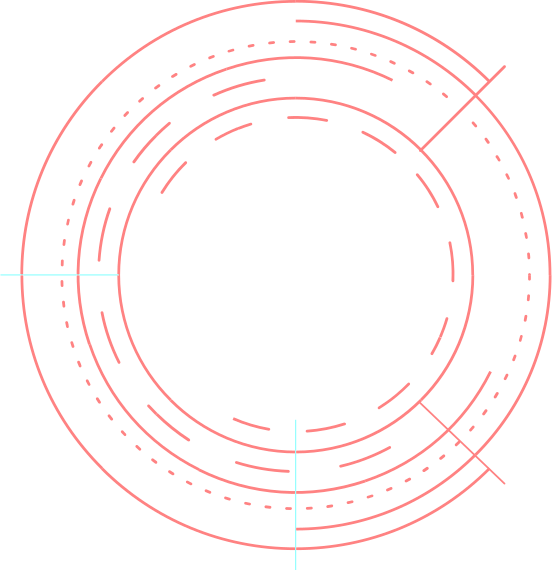 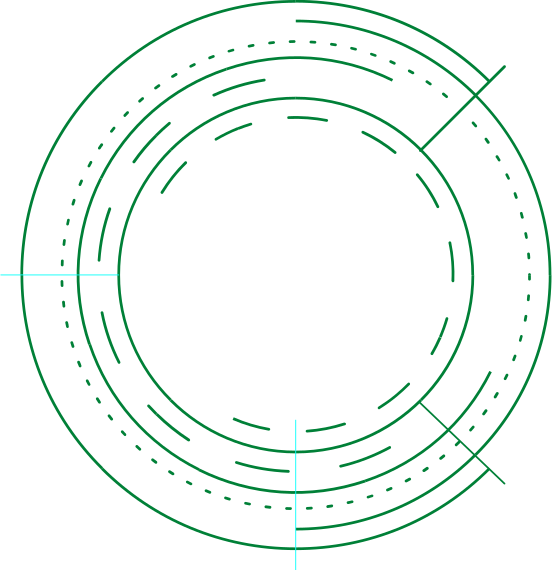 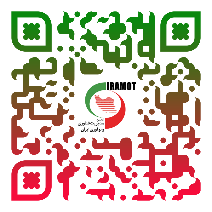 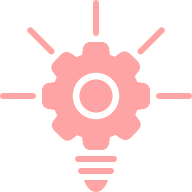 International Conference on Management of Technology and Innovation
www.conference.iramot.ir